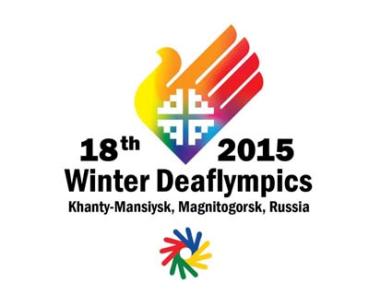 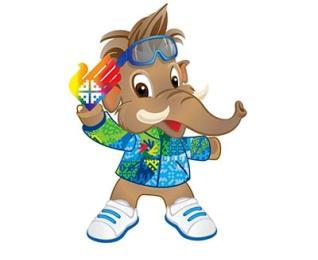 Ханты-Мансийск встречаетСурдоолимпиаду – 2015
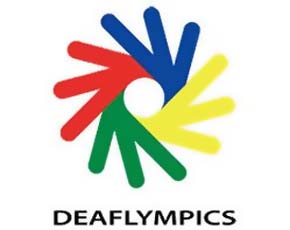 Автор презентации
Корчагина Людмила Фёдоровна   
учитель начальных классов                          
МБОУ СОШ № 6
г. Ханты- Мансийск
[Speaker Notes: Ханты-Мансийск встречаетСурдоолимпиаду – 2015]
Сурдлимпийские игры, Дефлимпийские игры (дефлимпиада) (англ. Deaflympics, от англ. deaf «глухой») — спортивные соревнования людей с нарушениями слуха («всемирные игры глухих»). Русифицированное название — сурдоолимпийские (вариант — сурдлимпийские) игры.
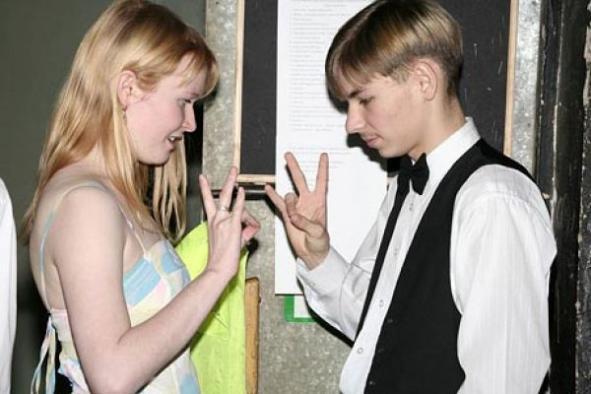 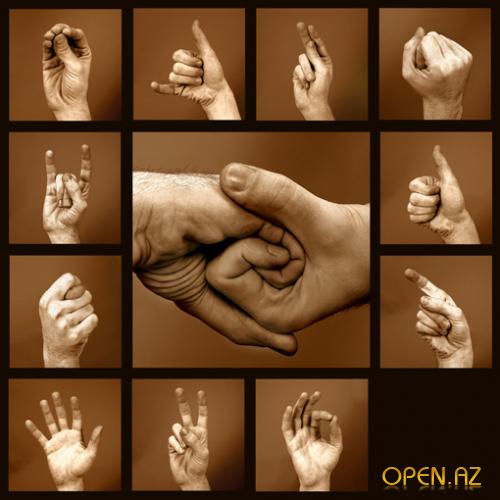 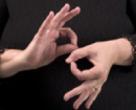 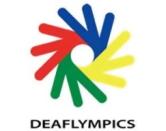 [Speaker Notes: Сурдлимпийские игры, Дефлимпийские игры (дефлимпиада) (англ. Deaflympics, от англ. deaf «глухой») — спортивные соревнования людей с нарушениями слуха («всемирные игры глухих»). Русифицированное название — сурдоолимпийские (вариант — сурдлимпийские) игры.]
Для участия в Сурдлимпийских играх спортсмен должен иметь потерю слуха не менее 55 дБ. Использование слуховых аппаратов и  имплантатов не разрешается. Звуковые сигналы не используются, вместо них применяются зрительные.
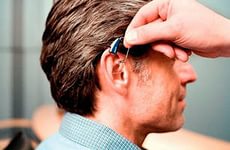 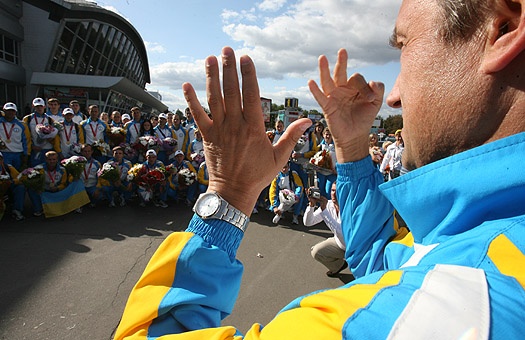 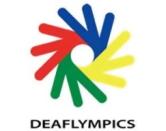 [Speaker Notes: Для участия в Сурдлимпийских играх спортсмен должен иметь потерю слуха не менее 55 дБ. Использование слуховых аппаратов и  имплантатов не разрешается. Звуковые сигналы не используются, вместо них применяются зрительные.]
История Игр
Первые Всемирные игры глухих прошли в 1924 году в Париже. Участниками были делегации Бельгии, Чехословакии, Франции, Великобритании, Нидерландов, Польши, Венгрии, Италии, Латвии и Румынии. Спортсмены первых Игр принимали участие в соревнованиях по лёгкой атлетике, велоспорту, футболу, стрельбе и плаванию.
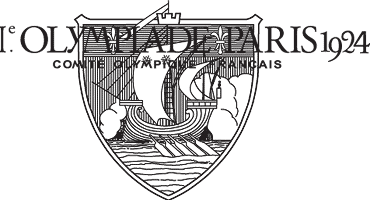 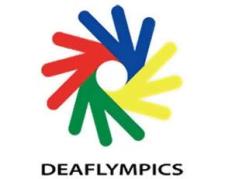 [Speaker Notes: Первые Всемирные игры глухих прошли в 1924 году в Париже. Участниками были делегации Бельгии, Чехословакии, Франции, Великобритании, Нидерландов, Польши, Венгрии, Италии, Латвии и Румынии. Спортсмены первых Игр принимали участие в соревнованиях по лёгкой атлетике, велоспорту, футболу, стрельбе и плаванию.]
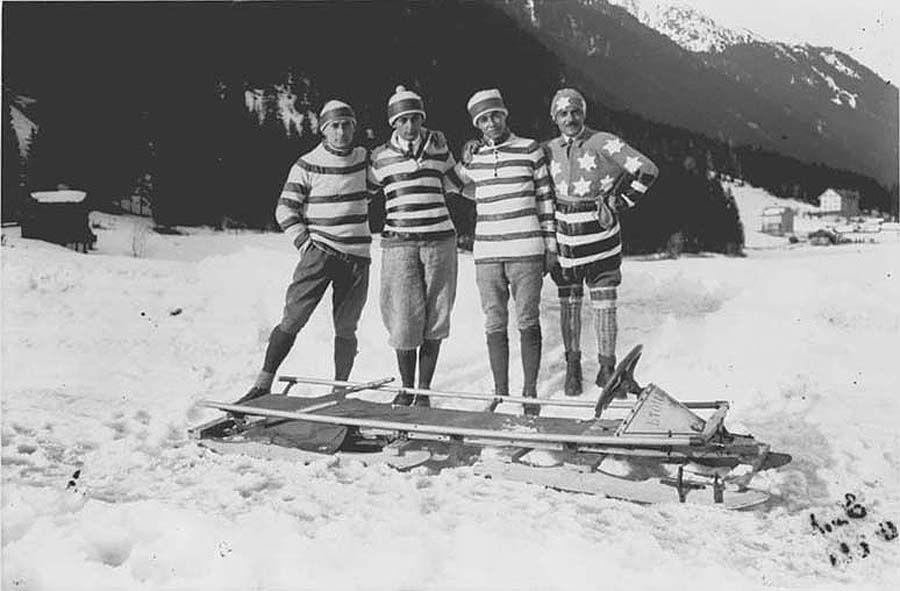 16 августа 1924 года решили организовать Международный спортивный комитет глухих (МСКГ - CISS), основной целью которого стало основание союза всех спортивных федераций глухих . Было решено, что игры должны проводиться каждые четыре года. Сегодня в МСКГ входит более 90 национальных федераций.
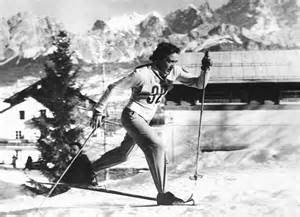 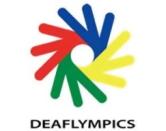 [Speaker Notes: 16 августа 1924 года решили организовать Международный спортивный комитет глухих (МСКГ - CISS), основной целью которого стало основание союза всех спортивных федераций глухих . Было решено, что игры должны проводиться каждые четыре года. Сегодня в МСКГ входит более 90 национальных федераций.]
Только через 25 лет, в январе 1949 года, в Австралии были проведены 1-ые Международные зимние игры глухих, в которых приняло участие 33 спортсмена из пяти стран.
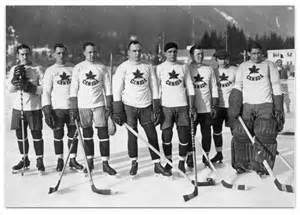 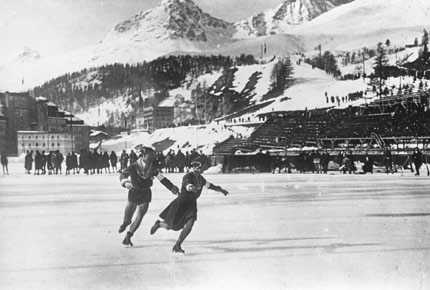 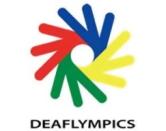 [Speaker Notes: Только через 25 лет, в январе 1949 года, в Австралии были проведены 1-ые Международные зимние игры глухих, в которых приняло участие 33 спортсмена из пяти стран.]
В  мае 2001 года Всемирные игры глухих переименованы в Дефлимпийские («Deaflympics»)
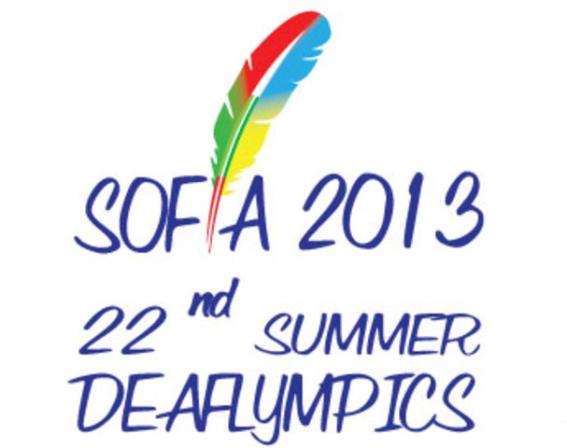 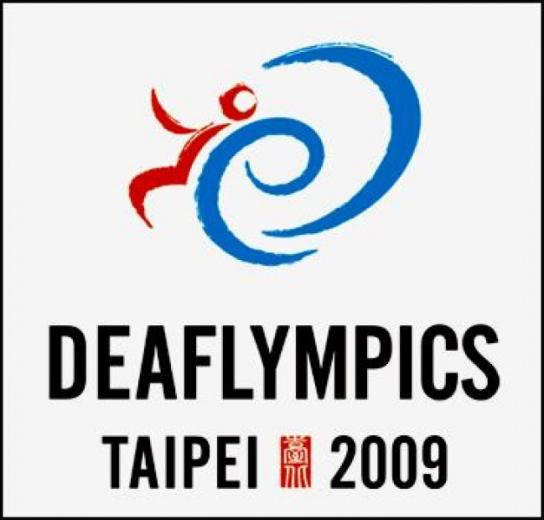 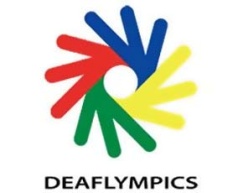 [Speaker Notes: В  мае 2001 года Всемирные игры глухих переименованы в Дефлимпийские («Deaflympics»)]
Наши спортсмены принимают участие в этих     Играх с 1957 года и считаются одними из  сильнейших в мире.
     На играх 2001 года (Рим, Италия) россияне заняли второе общекомандное место после США, завоевав 13 золотых, 18 серебряных, 20 бронзовых медалей
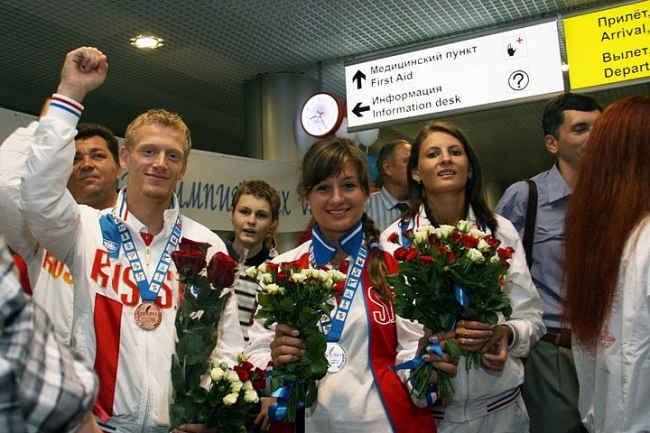 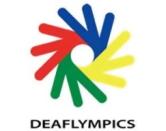 Международный комитет спорта глухих принял решение о проведении Зимних сурдлимпийских игр 2015 года в России, в городе Ханты-Мансийске.
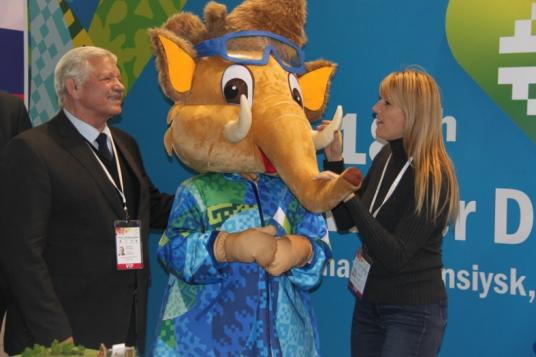 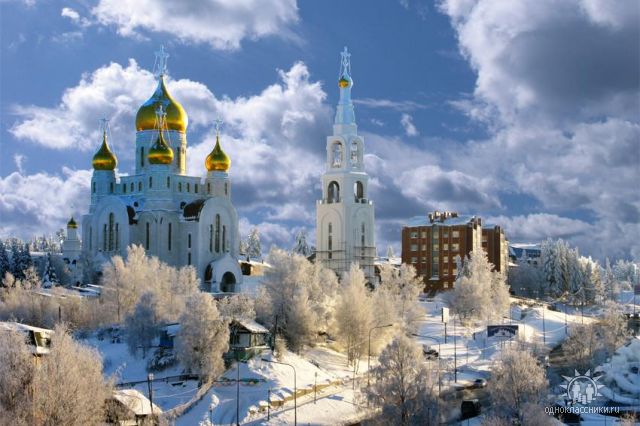 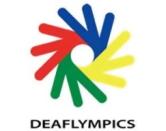 [Speaker Notes: Международный комитет спорта глухих принял решение о проведении Зимних сурдлимпийских игр 2015 года в России, в городе Ханты-Мансийске.]
17-ые  зимние Игр глухих в 2011 году в Словакии были отменены из-за кризиса Поэтому сегодня возможность проведения очередных зимних Сурдоолимпийских игр вызывает наибольший интерес и обращает на себя пристальное внимание общественности всего мира. Они будут проходить после восьмилетнего перерыва и станут свидетельством завершения кризиса  в истории мирового спорта глухих.
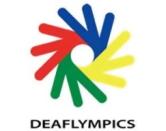 [Speaker Notes: 17-ые  зимние Игр глухих в 2011 году в Словакии были отменены из-за кризиса Поэтому сегодня возможность проведения очередных зимних Сурдоолимпийских игр вызывает наибольший интерес и обращает на себя пристальное внимание общественности всего мира. Они будут проходить после восьмилетнего перерыва и станут свидетельством завершения кризиса  в истории мирового спорта глухих.]
С 28 февраля по 5 марта 2015 года лучшие в мире спортсмены сурдлимпийцы будут бороться за победу в четырёх видах спорта в городе Ханты-Мансийске
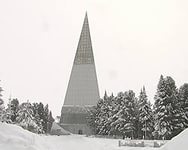 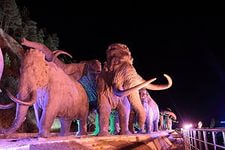 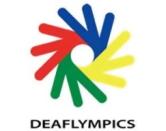 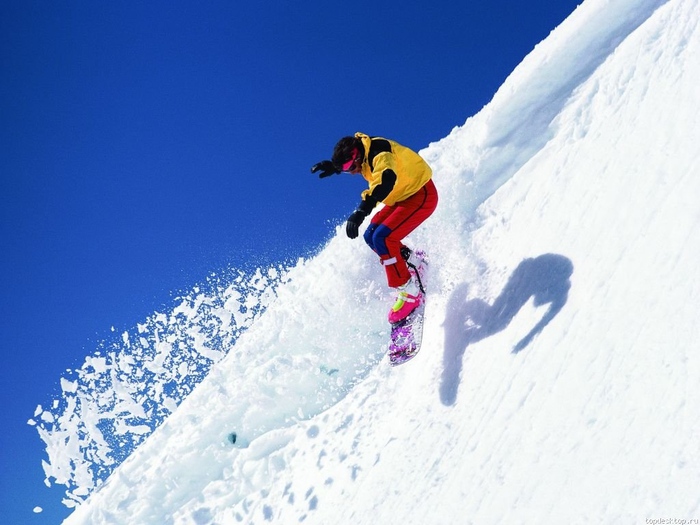 Сноуборд
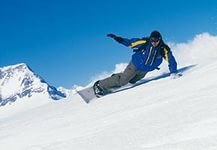 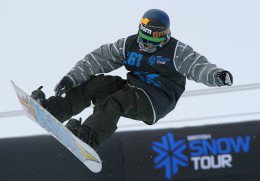 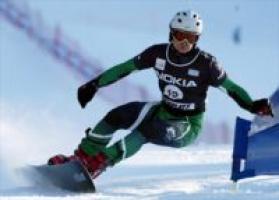 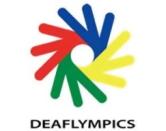 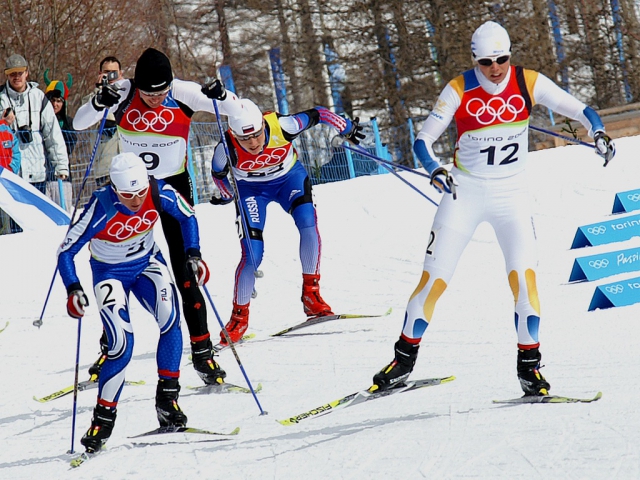 Лыжные гонки
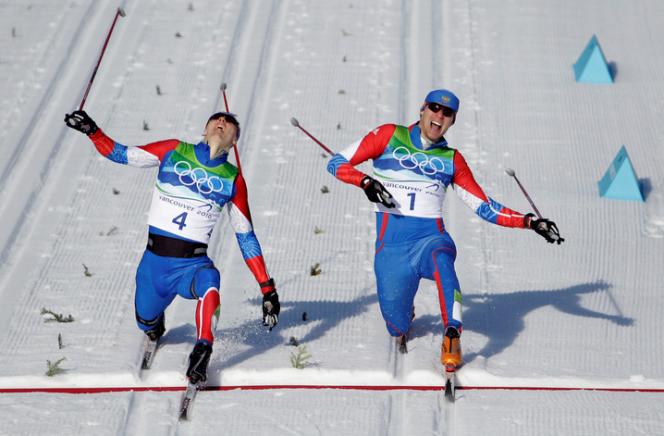 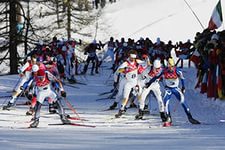 Кёрлинг
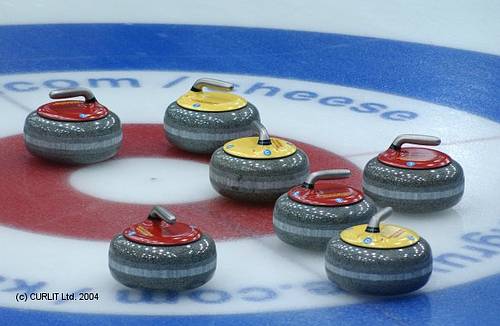 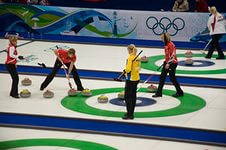 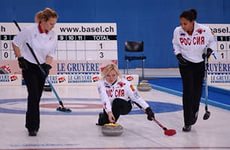 Хоккей
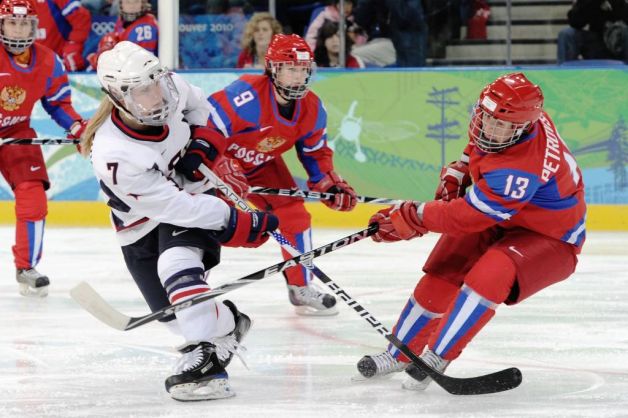 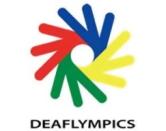 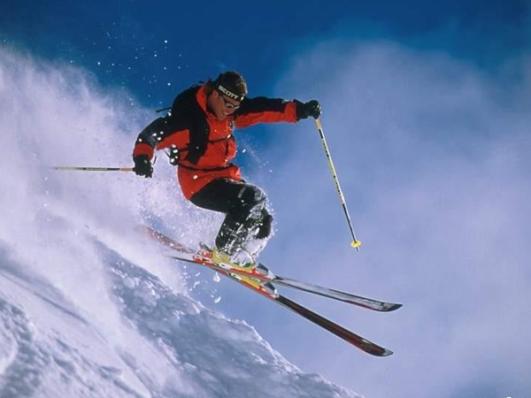 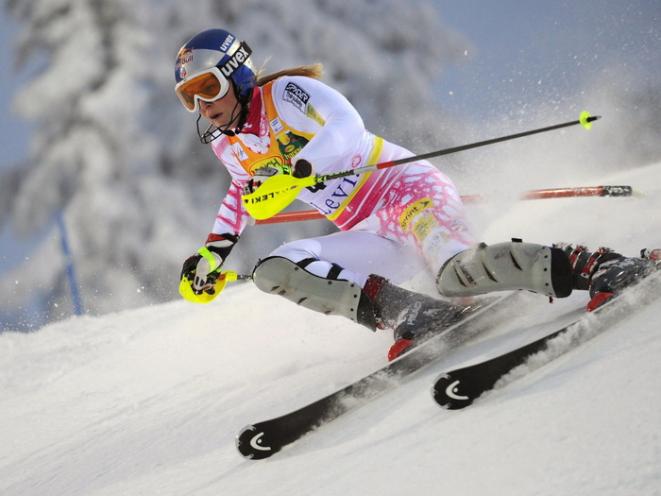 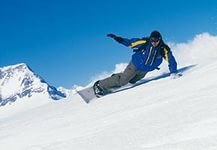 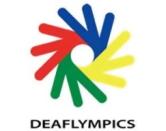 Горные лыжи пройдут в Магнитогорске 
Челябинской области.
[Speaker Notes: Горные лыжи пройдут в Магнитогорске 
Челябинской области.]
Спортивные объекты Ханты-Мансийска: спортивный комплекс «Арена Югра»
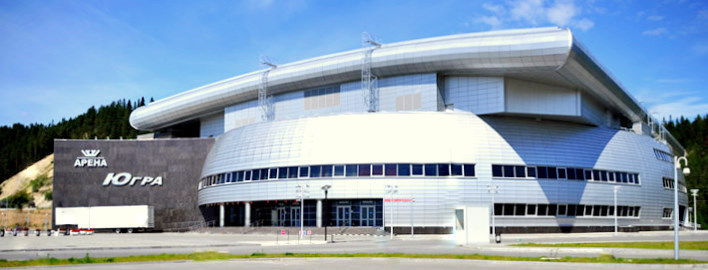 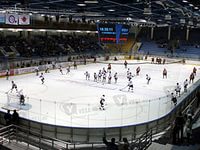 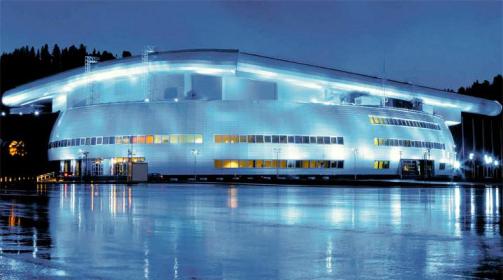 [Speaker Notes: Спортивные объекты Ханты-Мансийска: спортивный комплекс «Арена Югра»]
Ледовый дворец спорта
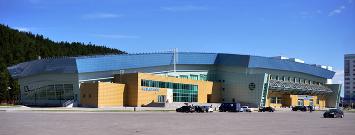 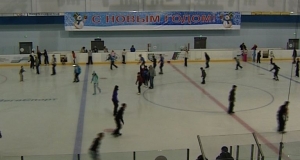 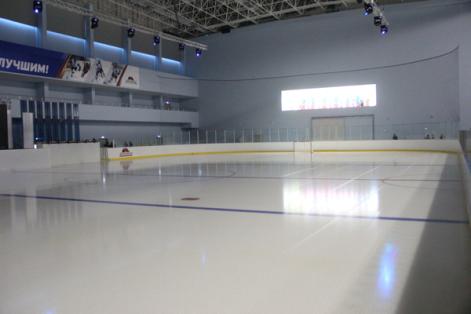 [Speaker Notes: Ледовый дворец спорта]
Горнолыжный комплекс «Хвойный урман»
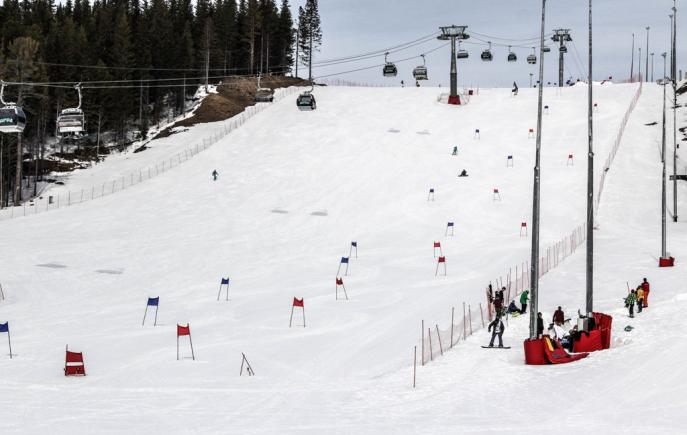 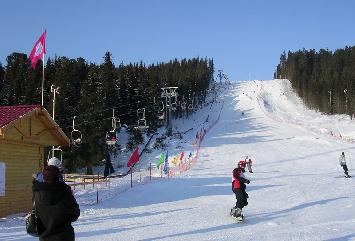 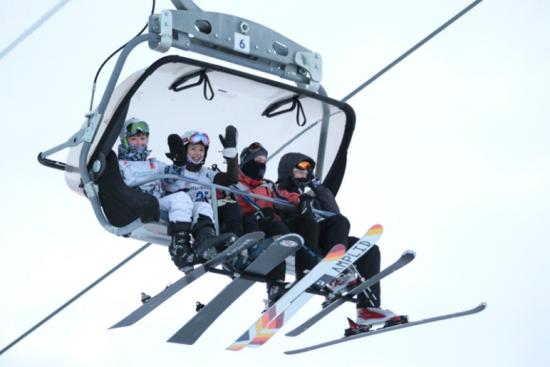 [Speaker Notes: Горнолыжный комплекс «Хвойный урман»]
Центр зимних видов спорта им. Александра Филипенко
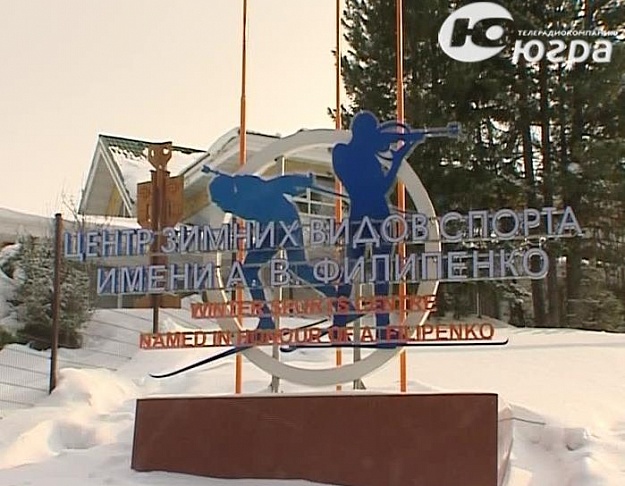 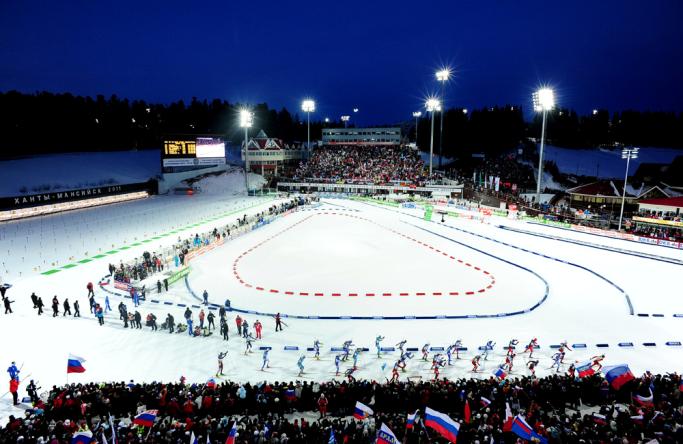 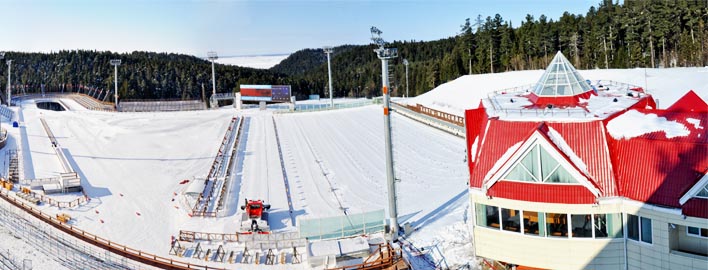 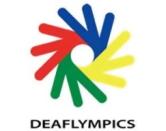 [Speaker Notes: Центр зимних видов спорта им. Александра Филипенко]
Эти игры - признание заслуг России и Ханты-Мансийского автономного округа – Югры в развитии спорта, в том числе и адаптивного. Впервые в мире зимние Олимпийские, Паралимпийские и Сурдлимпийские игры пройдут в течение двух лет подряд в одной стране.
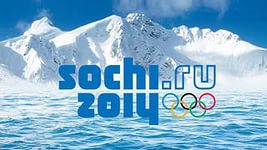 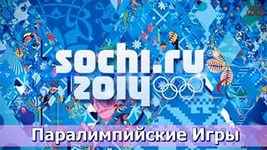 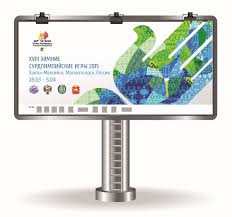 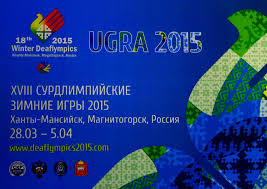 [Speaker Notes: Эти игры - признание заслуг России и Ханты-Мансийского автономного округа – Югры в развитии спорта, в том числе и адаптивного. Впервые в мире зимние Олимпийские, Паралимпийские и Сурдлимпийские игры пройдут в течение двух лет подряд в одной стране.]